Doping
WADA
Antidopingový kodex
ADV ČR
Zřízen v r. 1999
příspěvkovou organizací Národní sportovní agentury
1
Definujte zápatí - název prezentace / pracoviště
[Speaker Notes: založena 10. listopadu 1999 v Lausanne ve Švýcarsku a jejím hlavním iniciátorem a sponzorem byl Mezinárodní olympijský výbo

Kodex je základním a celosvětovým dokumentem, na němž je založen světový antidopingový program ve sportu. Smyslem Kodexu je podpořit boj proti dopingu celosvětovou harmonizací klíčových antidopingových prvků. Je dostatečně konkrétní, aby napomohl úplné harmonizaci v otázkách, kde je nutný jednotný postoj, zároveň je i dostatečně obecný v ostatních oblastech, takže dovoluje být flexibilní v tom, jak mají být dohodnuté antidopingové zásady uplatňovány, 2003

Současný Světový antidopingový kodex je účinný od 1. 1. 2021.]
ADV ČR
Kodex přiznává Národní Antidopingové organizaci pravomoc v oblasti Testování při soutěži a Mimo soutěž nad všemi Sportovci, kteří jsou státními příslušníky, občany, držiteli licence nebo členy sportovních organizací ve své zemi nebo kteří jsou v dané zemi přítomni
2
Definujte zápatí - název prezentace / pracoviště
Vztahuje se na všechny Sportovce a Doprovodný personál Sportovce, kteří
jsou členy nebo držiteli licence jakékoliv Národní federace v ČR 
se účastní Akcí, Soutěží a dalších aktivit organizovaných, svolávaných, autorizovaných nebo uznávaných jakoukoliv Národní federací v ČR
3
Definujte zápatí - název prezentace / pracoviště
Vztahuje se na všechny Sportovce a Doprovodný personál Sportovce, kteří
se jakýmkoliv způsobem podílejí na jakékoliv činnosti organizované, pořádané, svolávané nebo povolené organizátorem Národní akce nebo národní ligy, který není přidružen k Národní federaci
Rekreační sportovce, tj. jakoukoliv fyzickou osobu, která se věnuje nebo účastní sportovních nebo fitness aktivit pro rekreační účely, ale která nesoutěží v Soutěžích nebo Akcích organizovaných, uznávaných nebo pořádaných Národní federací nebo přidruženými či nepřidruženými subjekty sdružení, organizací, klubů, týmů nebo lig
4
Definujte zápatí - název prezentace / pracoviště
[Speaker Notes: souhlas s těto antidopingovými pravidly, je jimi vázána a je pod pravomocí ADV ČR pro aplikaci této Směrnice, včetně všech Důsledků jejího porušení]
Doping
definován jako porušení jednoho nebo více antidopingových pravidel, uvedených v článcích 2.1 až 2.11 Směrnice 
Sportovci nebo jiné Osoby odpovídají za znalost toho, co představuje porušení antidopingových pravidel a za znalost látek a metod obsažených v Seznamu zakázaných látek a zakázaných metod.
5
Definujte zápatí - název prezentace / pracoviště
Podvádění nebo Pokus o Podvádění v průběhu kterékoli části Dopingové kontroly ze strany Sportovce či jiné Osoby
Přítomnost Zakázané látky nebo jejích Metabolitů nebo Markerů ve Vzorku Sportovce
Použití nebo Pokus o Použití Zakázané látky nebo Zakázané metody Sportovcem
Držení Zakázané látky nebo Zakázané Metody Sportovcem či Doprovodným personálem Sportovce
Vyhýbání se, odmítnutí nebo nedostavení se k odběru Vzorku ze strany Sportovce
Obchodování nebo Pokus o Obchodování s jakoukoli Zakázanou látkou nebo Zakázanou metodou Sportovcem nebo jinou Osobou
Porušení povinnosti informovat o místě pobytu
6
Definujte zápatí - název prezentace / pracoviště
Podání nebo Pokus o Podání jakékoli Zakázané látky nebo Zakázané metody Sportovci Při Soutěži, jakýmkoli Sportovcem či jinou osobou, nebo Podání nebo Pokus o Podání jakékoli Zakázané látky nebo Zakázané metody, které jsou zakázány Mimo Soutěž, Sportovci v období Mimo Soutěž
Spoluúčast nebo Pokus o spoluúčast Sportovcem nebo jinou Osobou
Zakázané spolčování Sportovcem nebo jinou Osobou
Jednání Sportovce nebo jiné Osoby s cílem odradit od nahlášení nebo se mstít za nahlášení orgánům
7
Definujte zápatí - název prezentace / pracoviště
[Speaker Notes: Asistování, podněcování, napomáhání, navádění, konspirace, zakrývání skutečnosti nebo jiná úmyslná spoluúčast týkající se porušení antidopingového pravidla, Pokusu o porušení antidopingového pravidla nebo porušení článku]
Seznam zakázaných látek
8
Definujte zápatí - název prezentace / pracoviště
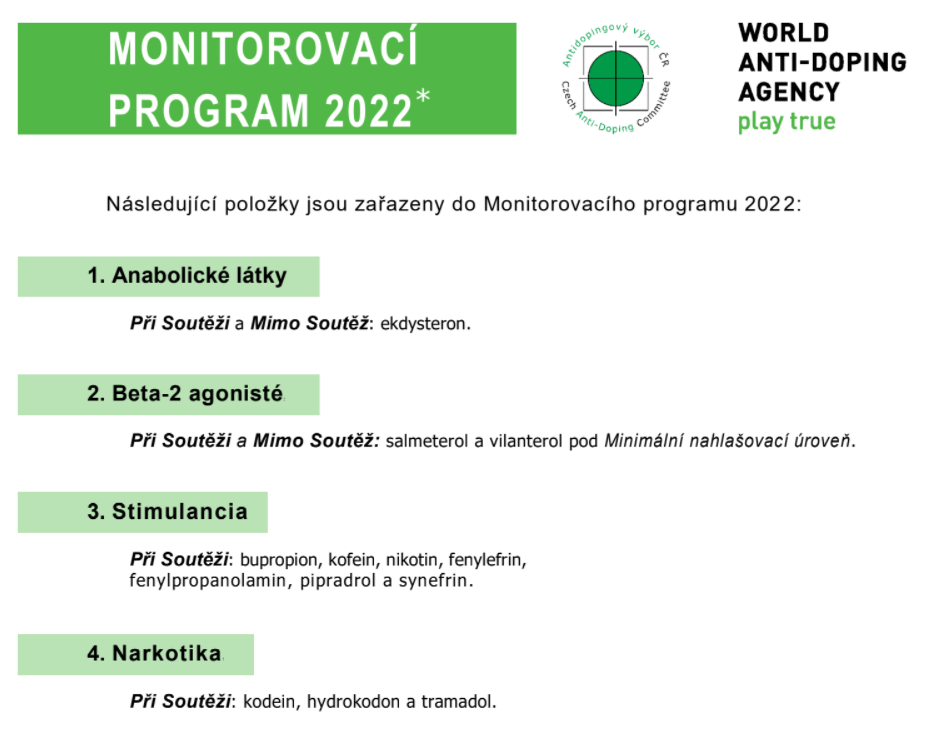 9
Definujte zápatí - název prezentace / pracoviště
Dopingová kontrola
10
Definujte zápatí - název prezentace / pracoviště
Doporučený film
Icarus https://www.csfd.cz/film/482997-icarus/prehled/
11
Definujte zápatí - název prezentace / pracoviště